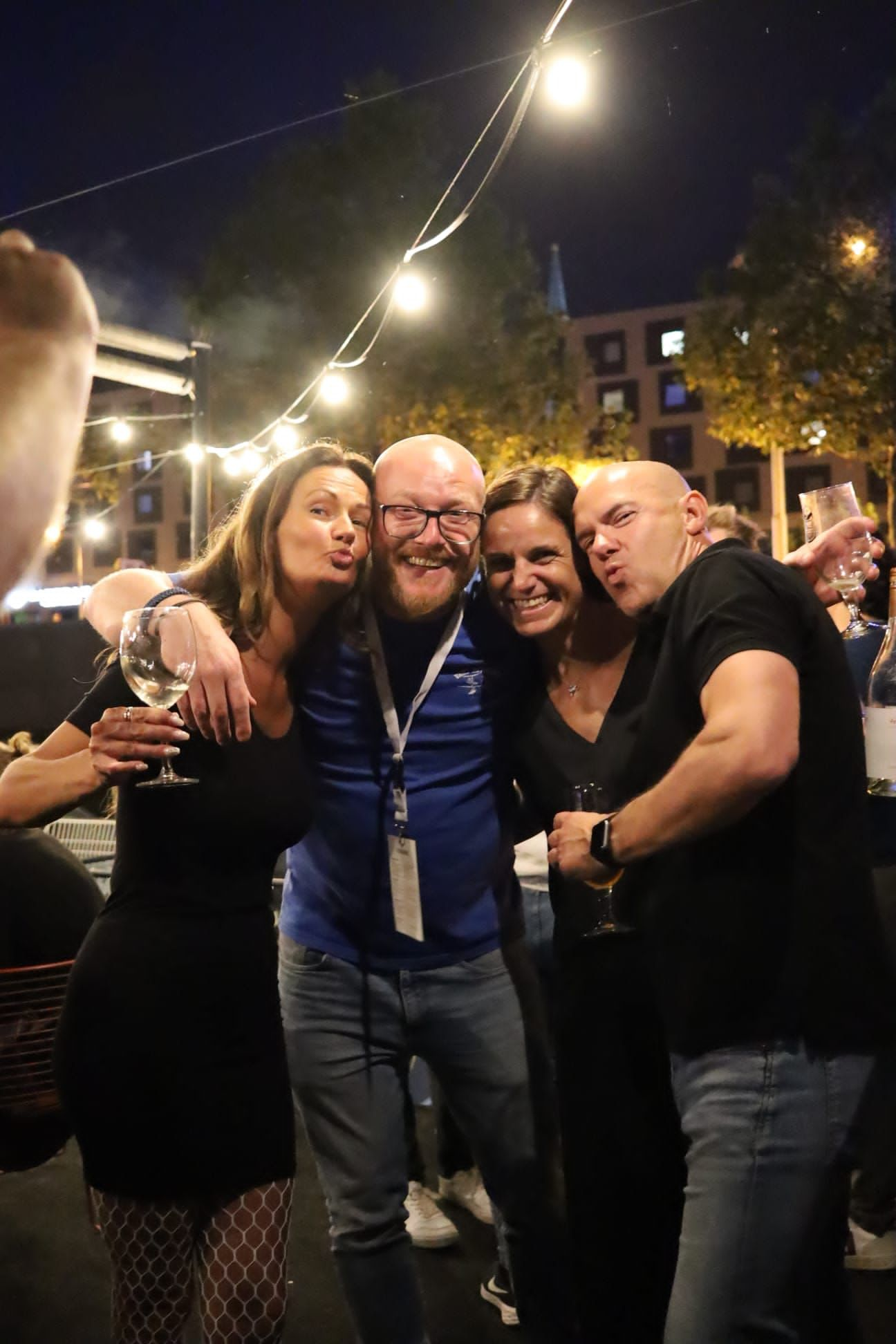 Situation = CEOs
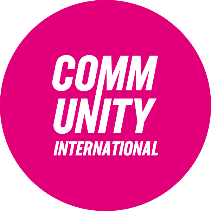 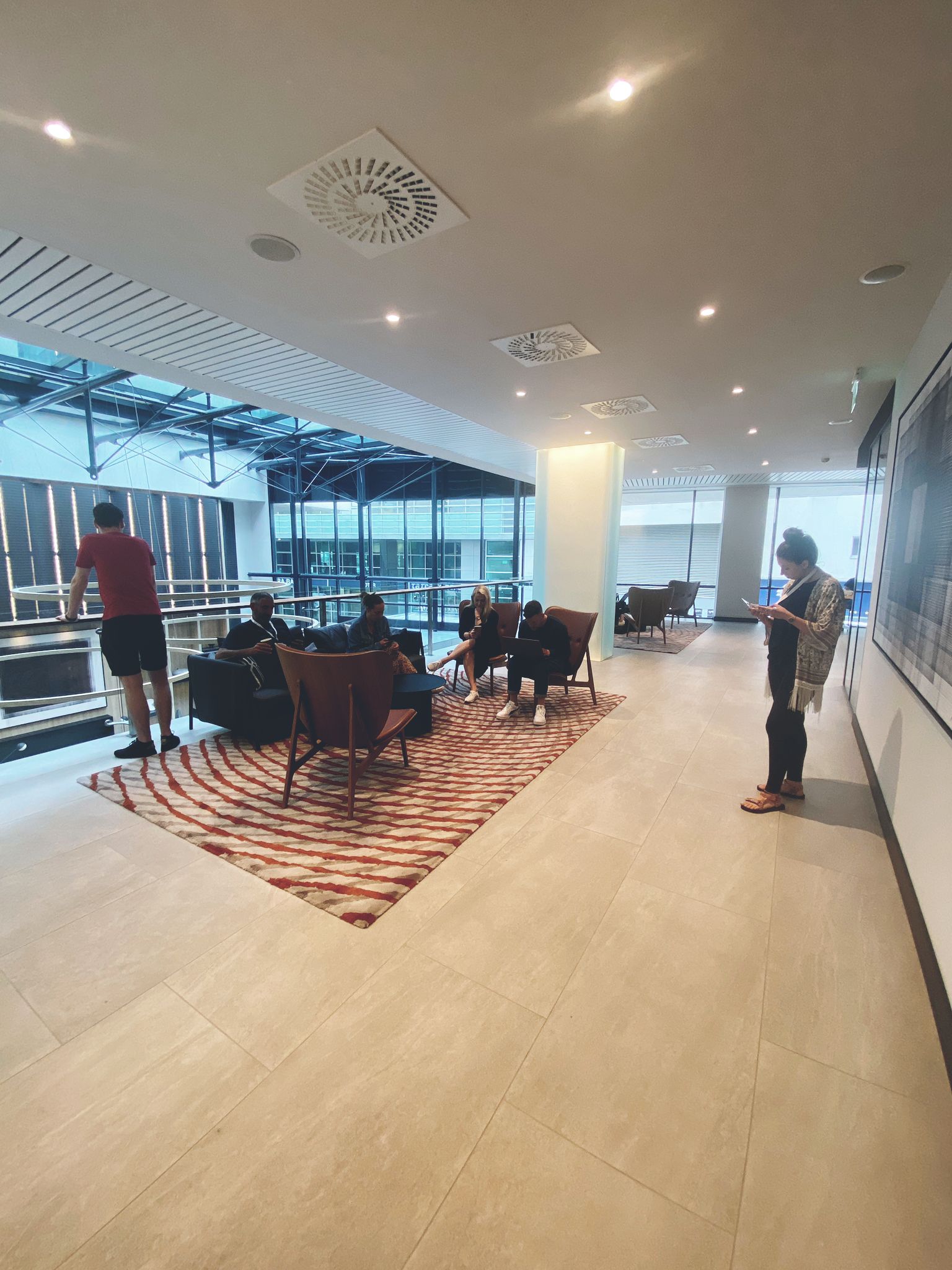 Situation = Us
Belonging
Value
How do we make belonging perceptible?
By connecting the Members.
Let’s talk about measures…
Onboarding: Welcome PPT
Why? 
To educate (new) members about our network
To give (new) members all the resources at their disposal to be proactive in our network 

What? 
A PPT presenting the network, explaining how it works & what’s expected of its members  

Who? 
A steering group on a voluntary basis

When? 
Production in July 2022
Usable from September 2022
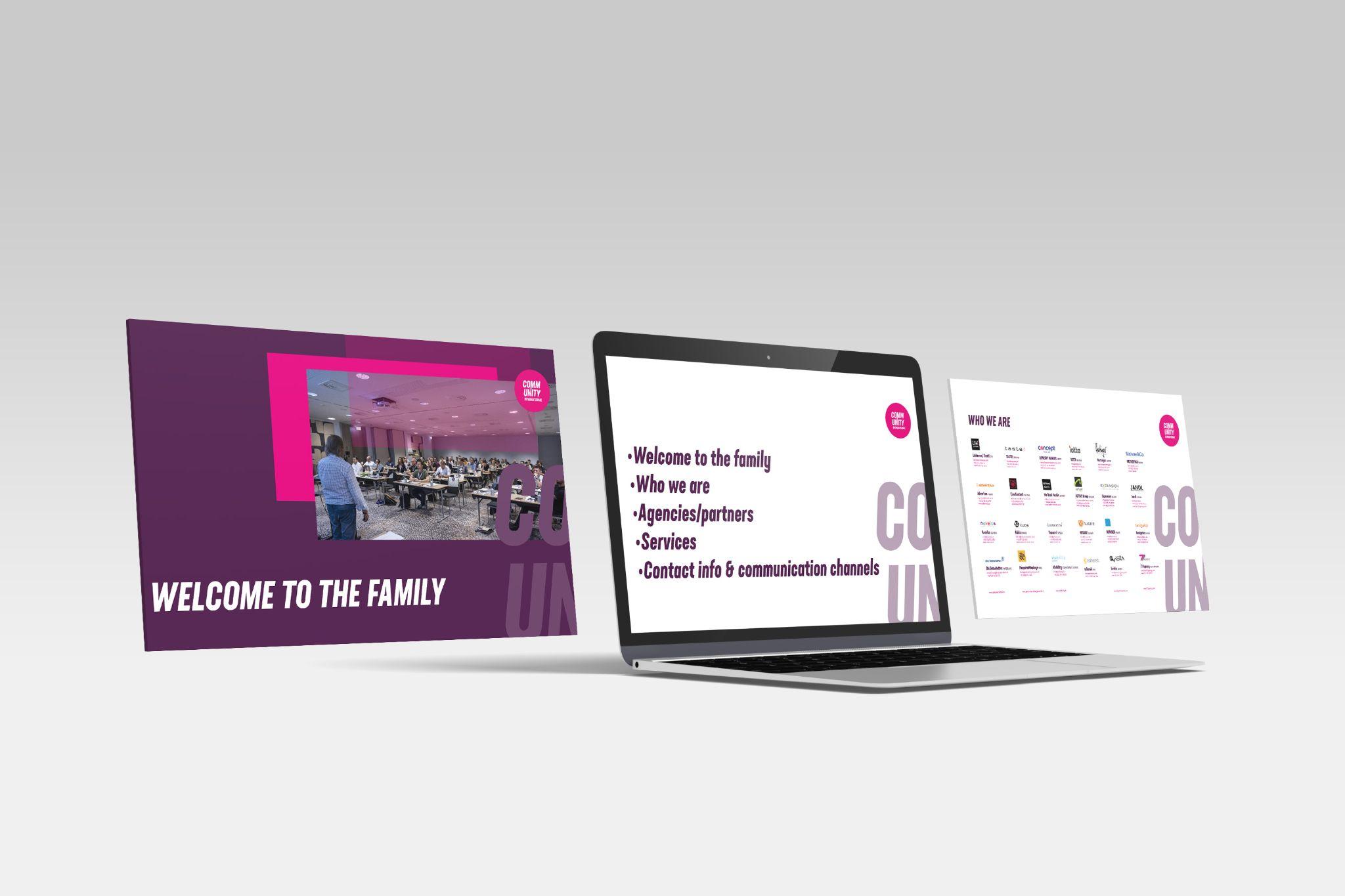 Internal communication
Connecting members: Slack
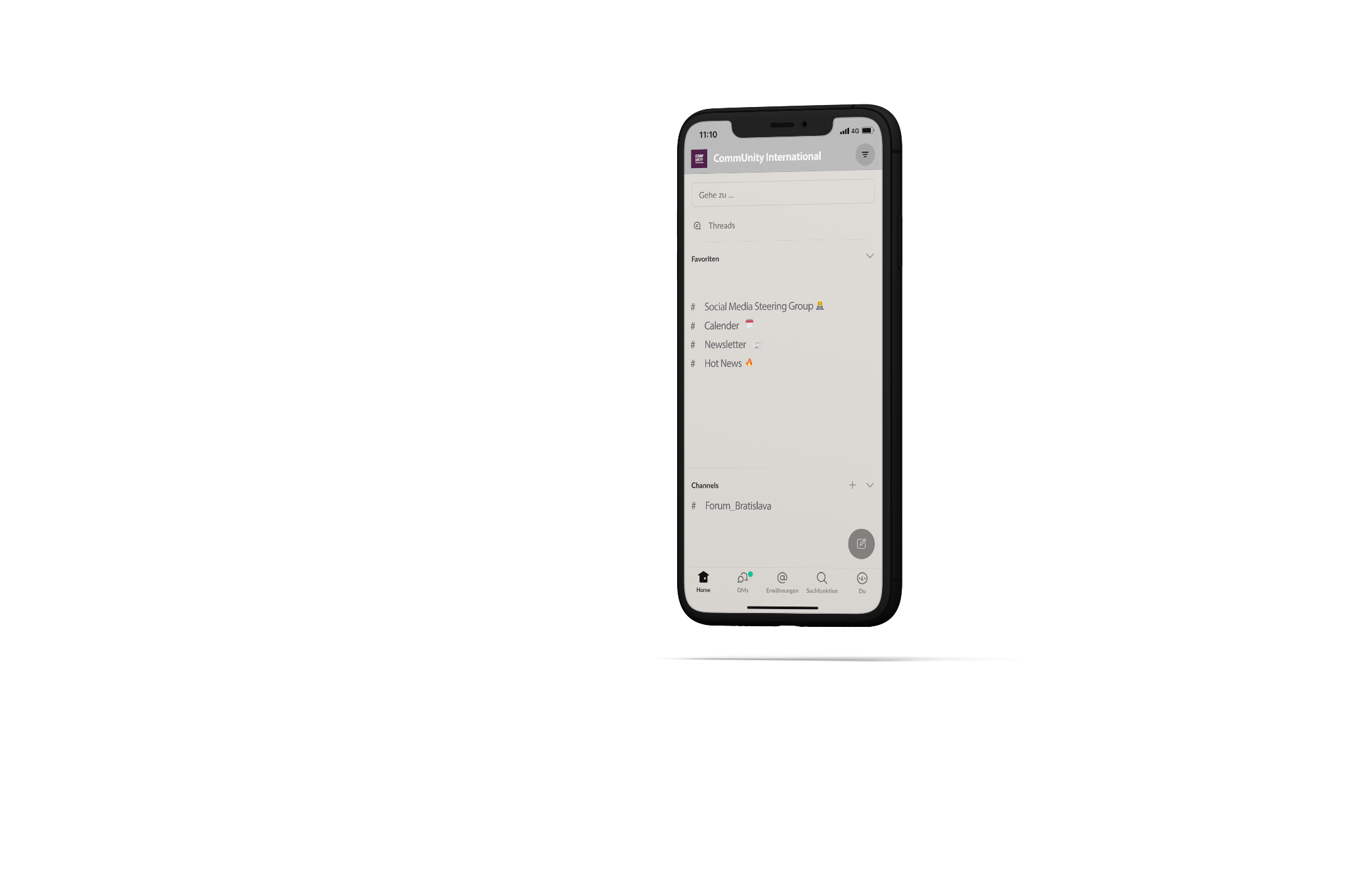 Why? 
To connect members beyond borders & strengthen the feeling of belonging

What? 
Slack groups gathering our steering groups  

Who? 
All agencies (managers & members)

When? 
Should be activated from october 2022
Internal communication
Social media bible
Why? 
Making sure agencies publish coherently following the network rules & guidelines

What? 
A book with concrete and simple guidelines and access info for all the channels

Who? 
Coordinated by Jorg Borgwardt 

When? 
Produced in July 2022 and distributed to all the agencies in September 2022
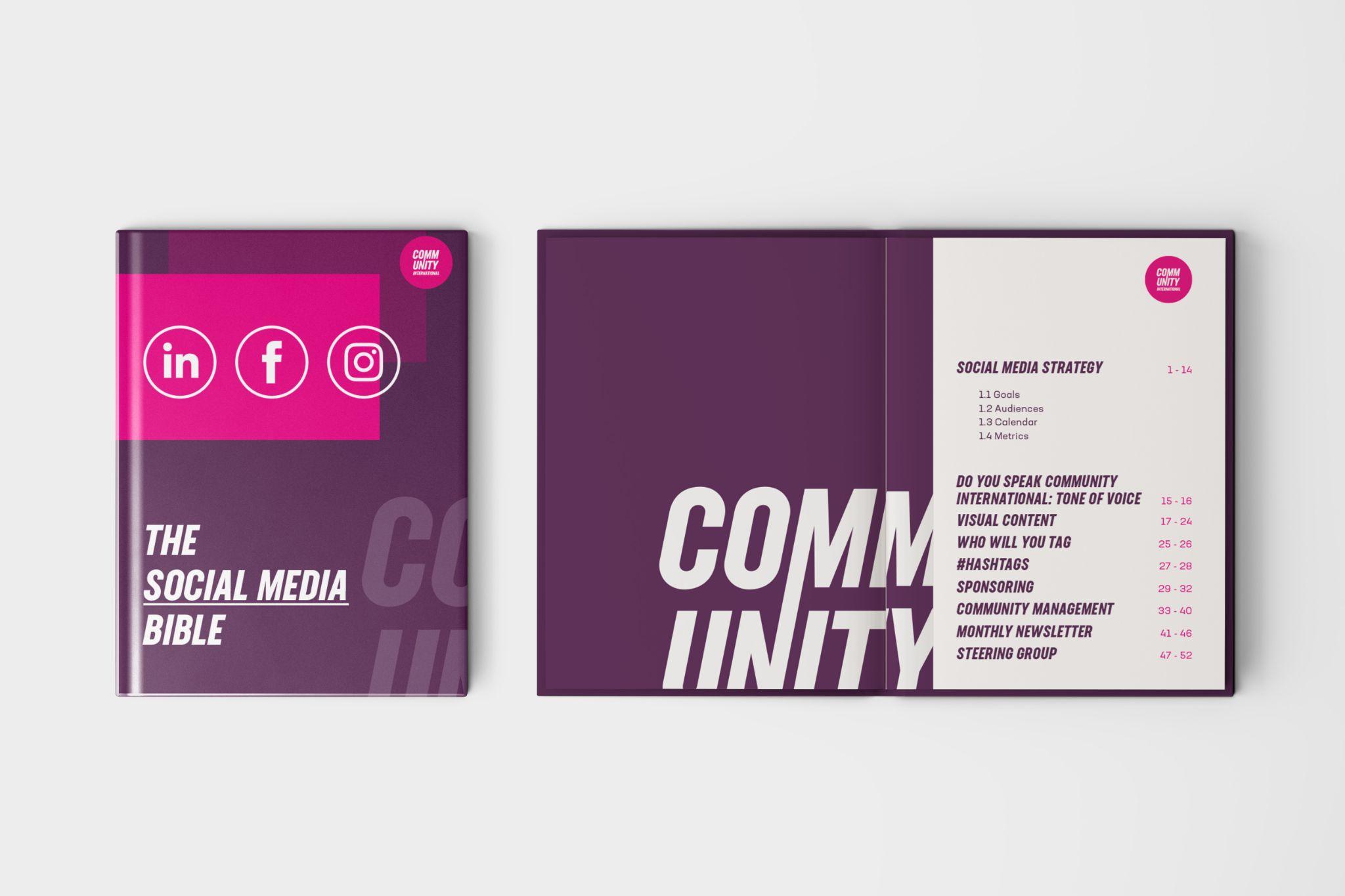 Internal communication
Editorial calendar
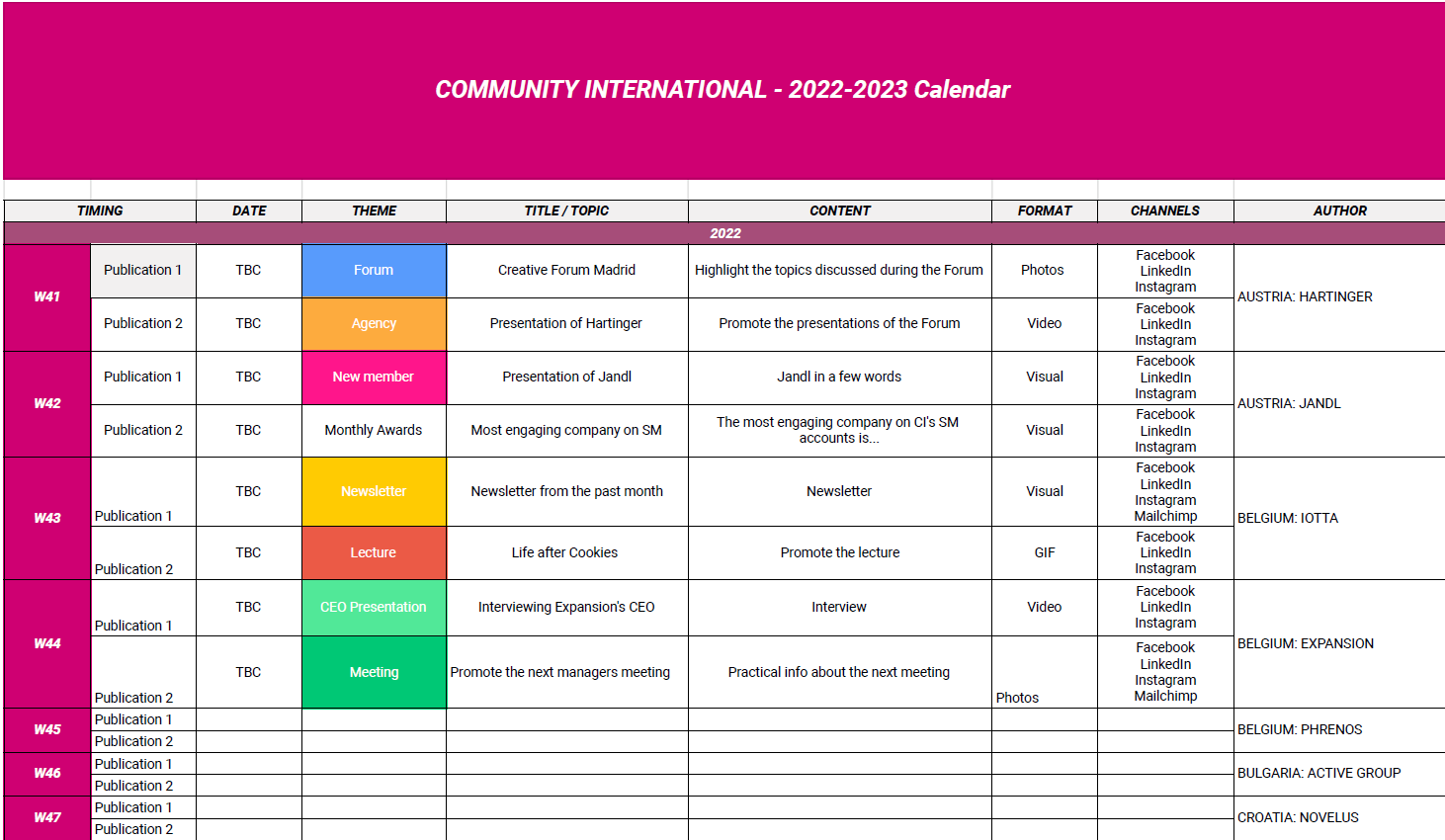 Why? 
To involve all agencies in the SM management

What? 
An editorial calendar presenting main themes & rotating management

Who? 
All agencies as it’s already useable 

When? 
Active from October 2022
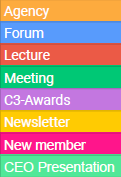 Internal communication
Giving news: Newsletter
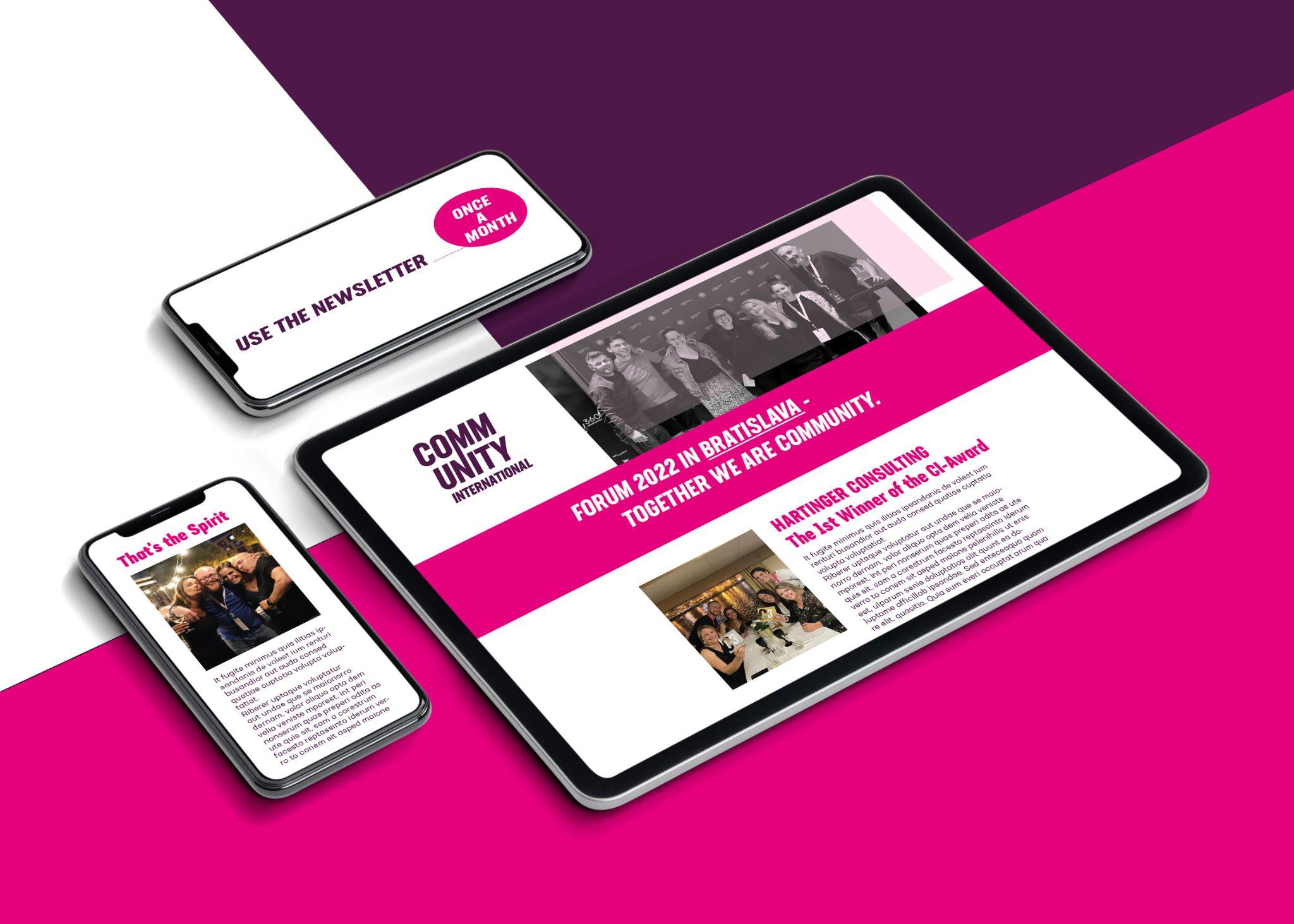 Why? 
keeping members informed & interested in the network

What? 
3 articles to keep it short


Who? 
3 agencies designing 1 collaborator to work in team (on Slack)

When? 
Once a month as a retrospective
Internal communication
Execution: Social media profile optimisation
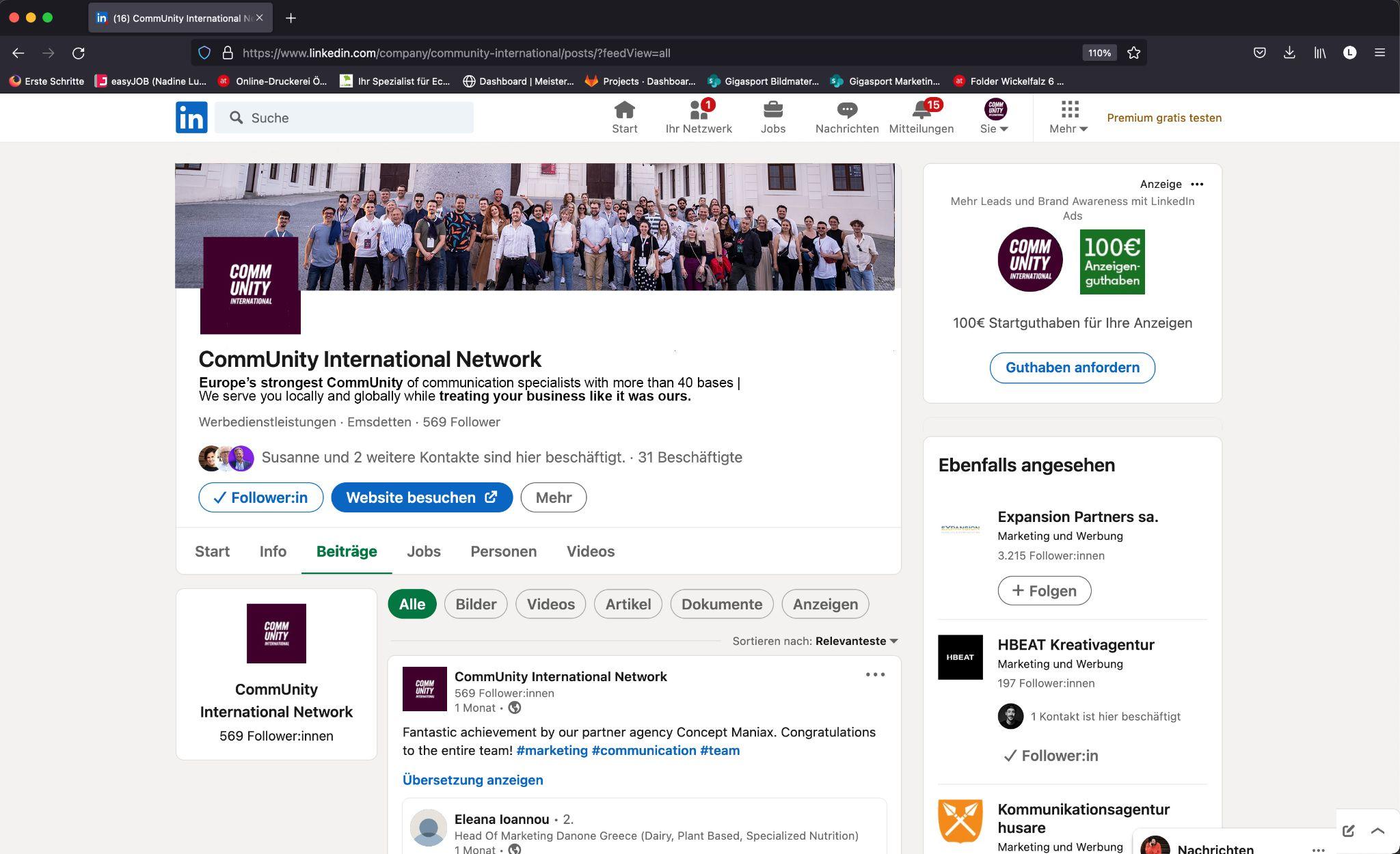 External communication
Execution: Faces behind…
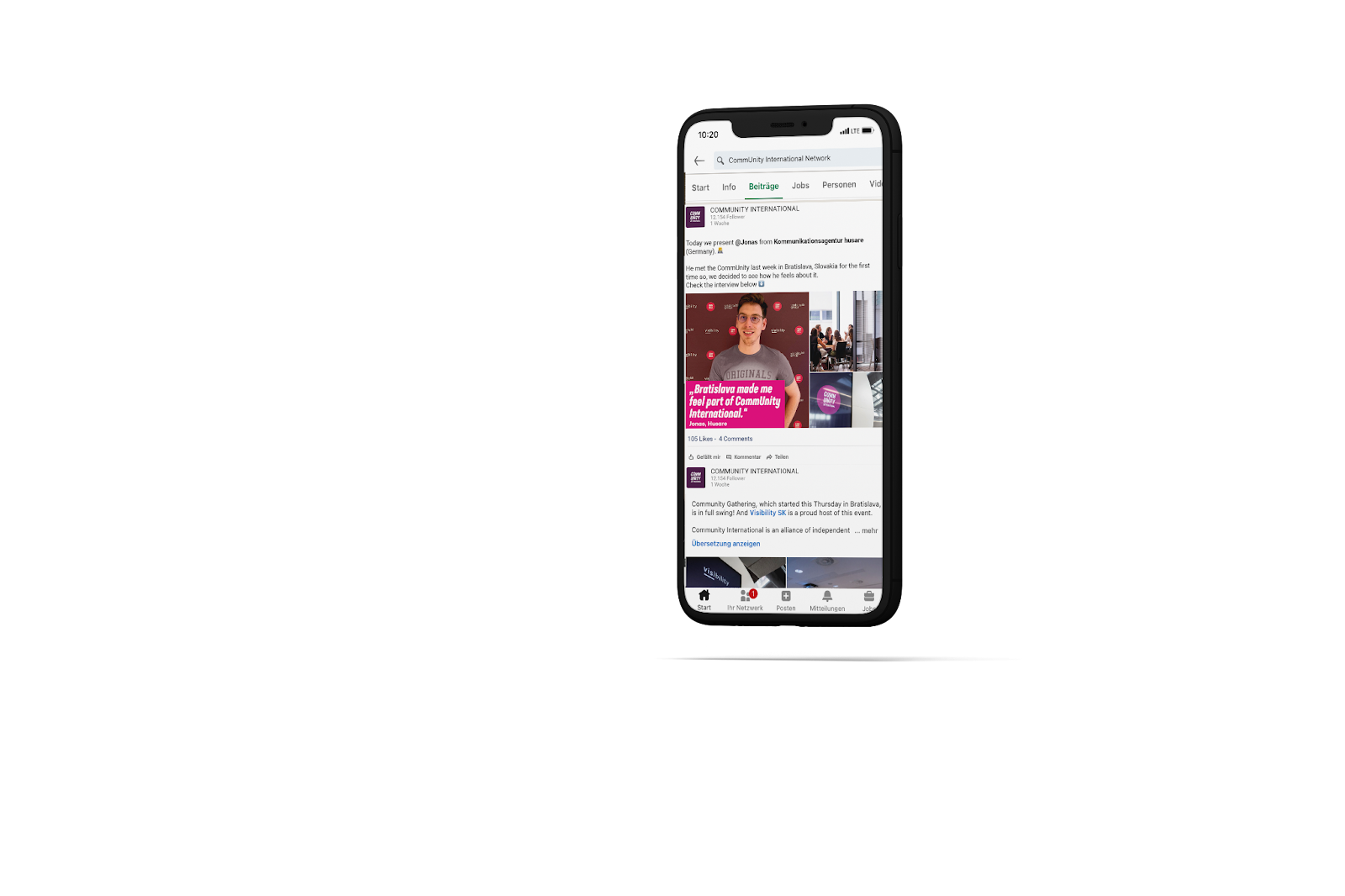 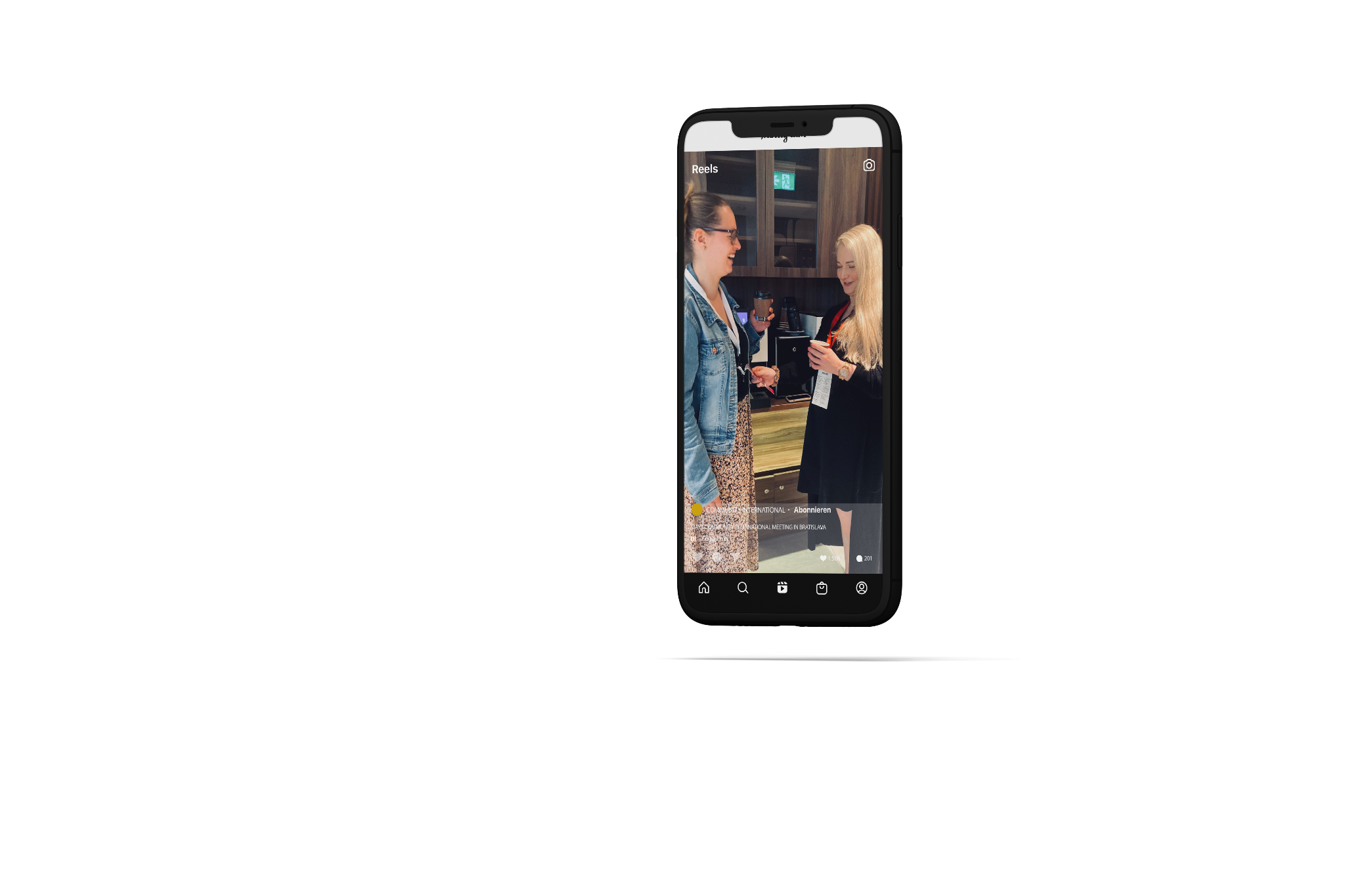 CI communication mmmmm
Further Ideas
Friendly competition for trainees with incentives to collaborate
Build a feeling of belonging: this way everybody in the network is updated about the next move of a colleague from the network and spread the word about that. Feel proud!
create awards for companies: an award each month to a company that has proved excellent skills/activity in…
Responsibilise companies to create newsletters on a monthly basis
Ambassadors : as participants of the forums, we should be able to have time to tell the event to our agency’s members and to encourage them to participate in the next forums. We tell our story but it’s the manager’s responsibility to book the session.
Further ideas: Think outside of the box
Pitch-competition for trainees

Internal awards for members
CI communication mmmmm
Value
Belonging
CI communication mmmmm
Sharpen Positioning: From USP to VP
USP:

“We offer the most progressive, creative and diverse marketing talent in the world!”


Value Proposition:

“We help companies with potent marketing solutions that resonate with customers and deliver growth”.
External communication
HUGGING GROWTH
Hugging growth…
Hugging symbolises belonging (internal)

Everyone wants to grow (external):

as a person…

as an agency…

as a client…

across borders…


Hint to the concept of “growth-hacking”
CI communication mmmmm
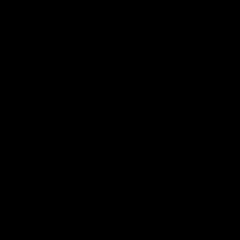 Potential Clients: New business (e.g. eTender)
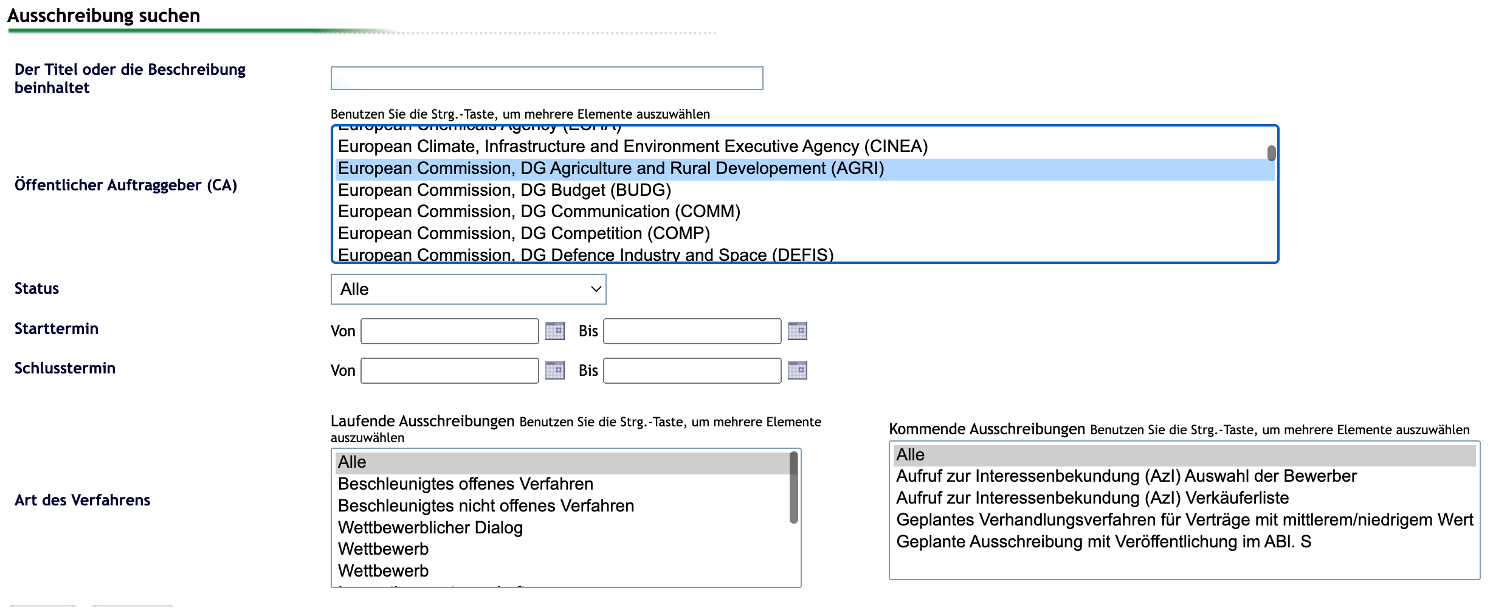 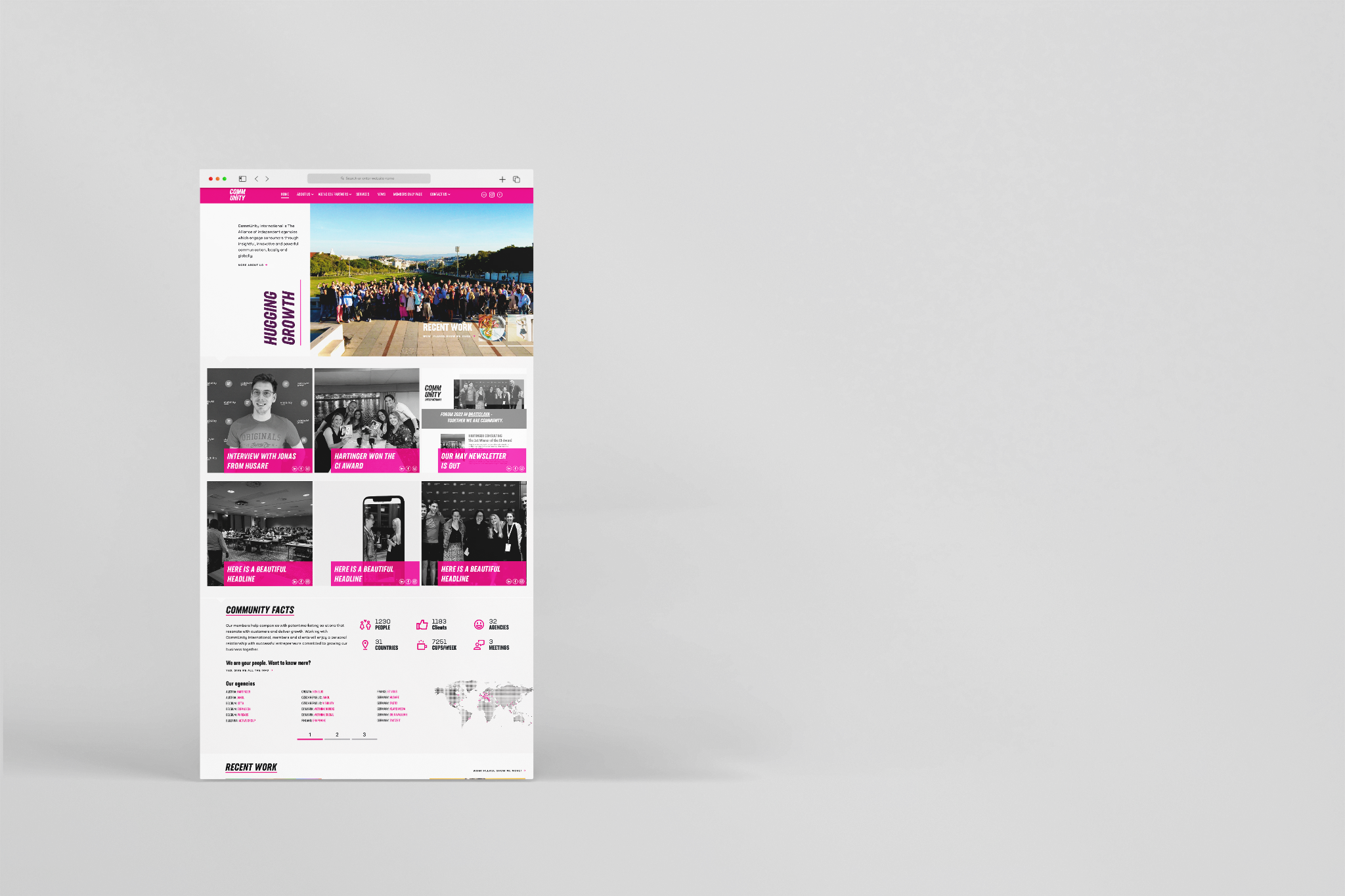 Redefining the Website
Why? 
Mirroring all our social media content & make it visible on the website in real time
Showing people’s emotions instead of plain text

What? 
A social wall showing real time content without further creation & production expenses

Who? 
The entire network by working on social channels

When? 
Going live from October 2022
Put it in action : Timeline
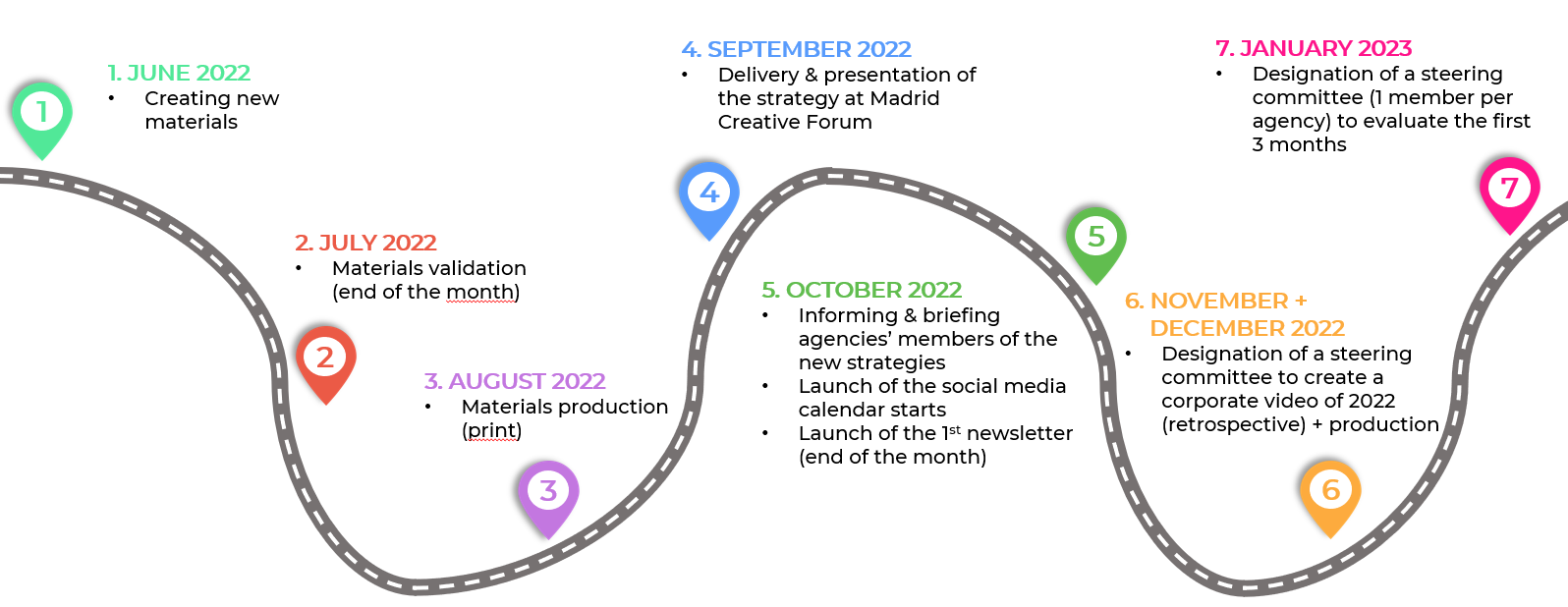 CI communication mmmmm
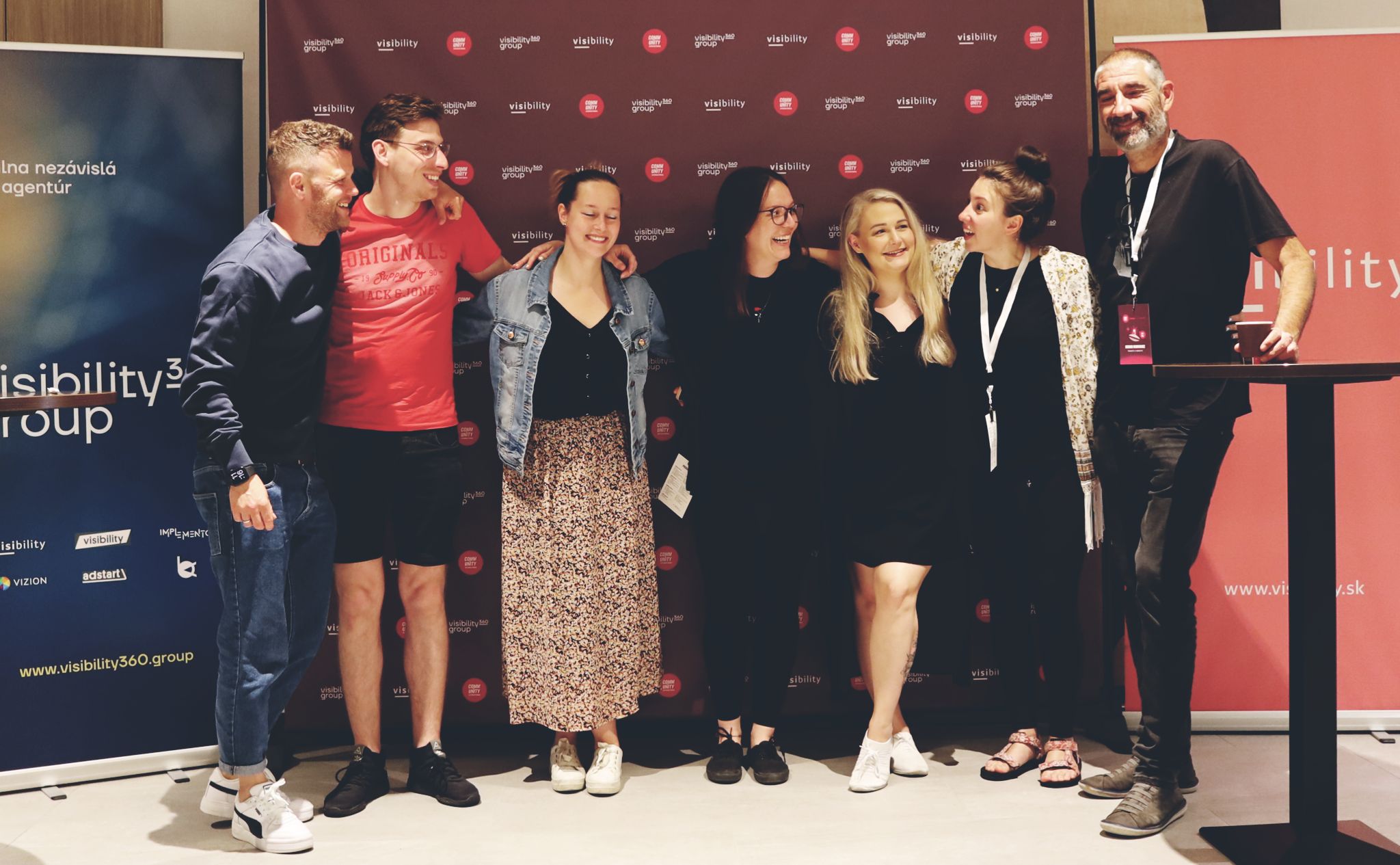 But first: Lets HUG
BUT FIRST:COMMTOGETHER & HUG